Educație plastică
Clasa a V-a
Conținutul: Limbajul plastic. Prezentarea domeniului artelor plastice: ramuri, genuri, spațiul plastic. Grafica – grafica digitală.
Competența generală: 2. Utilizarea de instrumente și tehnici variate specifice artelor vizuale, plastice și decorative
Competența specifică: 2.1. Utilizarea adecvată a diferitelor instrumente, materiale și tehnici specifice artelor vizuale, plastice ți decorative
Animale domestice și sălbatice
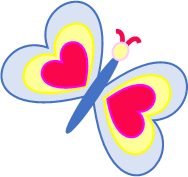 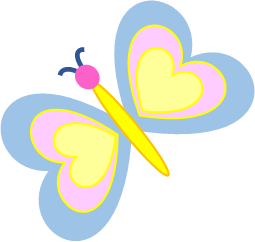 Desene piesă cu piesă
Desenăm un șoricel.
Desenăm o pisică.
S
S
Desenăm un iepure.
Desenăm o buburuză.
Desenăm un lup.
Desenăm un urs.
Desenăm un cocoș.
Desenăm un elefant.
Desenăm un porc.
Desenăm o veveriță.
Desenăm o vulpe.
Desenăm o vacă.
Desenăm o girafă.